International Management:Cultural Context
Angers, France
Summer 2018
Societal Culture
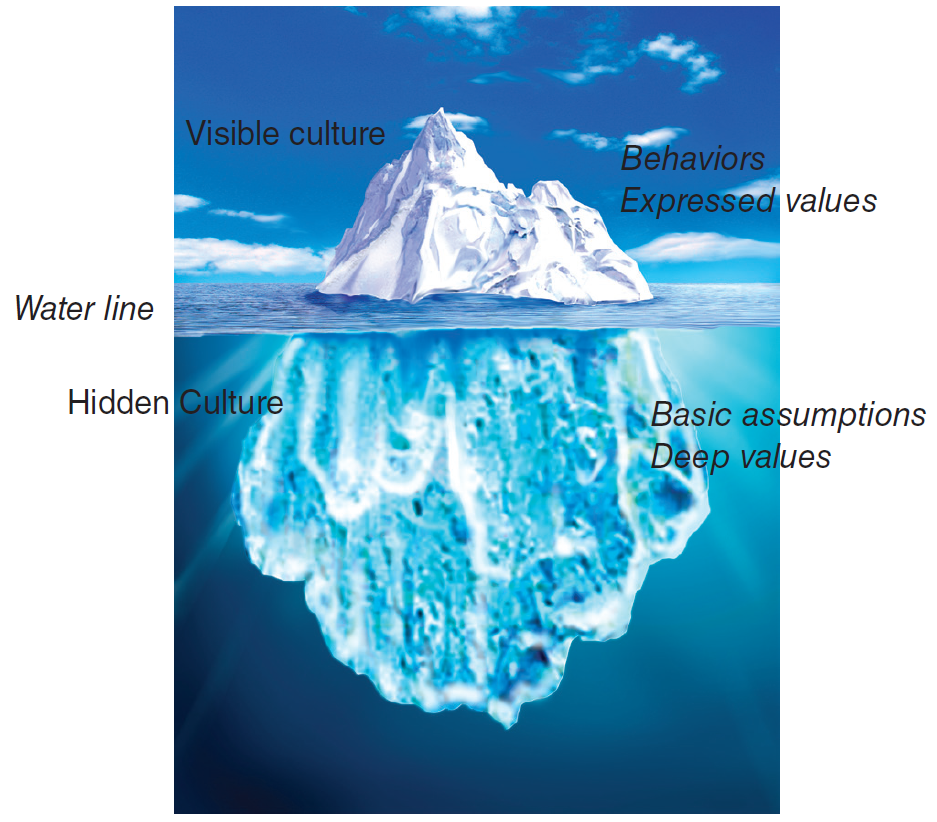 Culture = set of values, beliefs and learned behaviors, shared with others in a particular society; gives a sense of belongingness and identity. Culture shapes behavior and cognition of individuals; transmitted across generation.
2
Interpreting Behavior
A Chinese manager ignores the clock he received as a gift from  his European business partner.
An Asian executive for a multinational company, transferred from Taiwan to the Midwest, appears aloof and autocratic to his peers.
A West Coast bank embarks on a “friendly teller” campaign, but its Filipino female tellers won’t cooperate.
The visiting scholar from Argentina made a comment about a colleagues weight.
A business man from India, while hosted for dinner at his Kenyan counterpart’s home, leaves some of his food on his plate during dinner time.
Culture and Stereotyping
How the French see the Americans:
 naive
 aggressive
 unprincipled
 workaholic
How the Americans 
see the French:
 arrogant
 flamboyant
 hierarchical
 emotional
French Culture
American Culture
Norms and Values
Cross Cultural Management Studies: Hofstede
Power distance (PD): degree to which power is unequally distributed in society.

Uncertainty avoidance (UA): degree to which ambiguity is tolerated, perceived threat by ambiguous / unknown situations.

Individualism / collectivism (IDV): relationship between the individual and the group.

Masculinity / femininity (MAS): expectations regarding gender roles. 

Long-term Orientation (LTO): orientation toward time.
5
France, U.S., Spain & China
Source: www.geert-hofstede.com
Cross Cultural Management Studies: GLOBE
In-group & Institutional Collectivism 
Future Orientation
Uncertainty avoidance
Power distance
Gender egalitarianism & Assertiveness
Performance orientation – degree to which a society encourages innovation, performance, assertiveness, excellence.  
Humane orientation – degree to which a society encourages fairness, altruism, caring, generosity.
7
Cross Cultural Management Studies: 7d cultural model
8
Cross-Cultural Communication
Context (high vs. low)
Communication style (direct vs. indirect; formal vs. informal)
Non-verbal (facial expressions, hand gestures, eye contact)
Proxemics and touch
Interpreters
Corporate language
High-& Low-Context Cultures
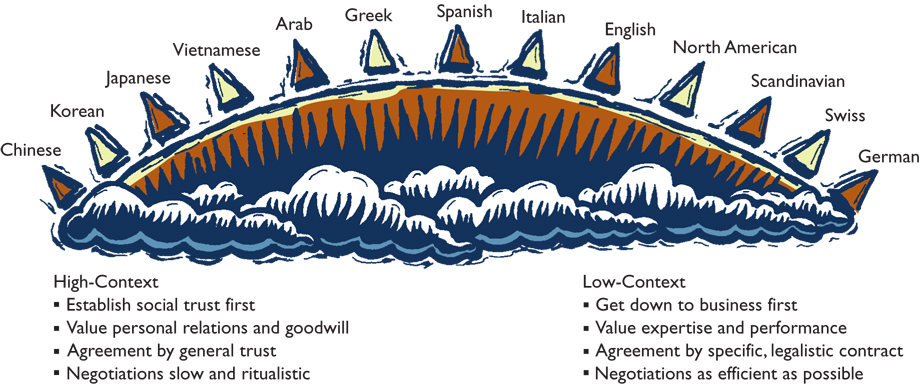 Interpersonal Space for Business Conversations
Public


Social



Personal

Intimate
12.0



4.0

1.5
     0
US Interpersonal Zones (distance in feet)
Arab
Asian + Latin American Cultures
North American + Northern European
Cross Cultural Negotiations
Preparation
Build relationship & trust
Information exchange / offer
Persuasion
Concession / agreement
Post-agreement
Chinese Cultural Values
Guanxi (personal connections)
 Shehui Dengji (social status)
 Renji Hexie (interpersonal harmony)
 Jiejian (Thrift).
 Miazi (face, social capital).
 Chiku Nailao (endurance, relentlessness)
Culture and Individuals
National / Societal Culture
Sub-national culture
Organizational Culture
	Ex. The culture of Nissan and Sony versus the Japanese culture
Individual culture
	Function of different affiliations, extent of socialization, learned through experience … 
Stereotyping vs. CQ